Будни поисковика
В презентации использованы фотографии из архива поискового отряда «Катюша»
Александра Федоровна Балашова,
руководитель  музея «Имён связующая нить» ГБПОУ Колледж «Царицыно»
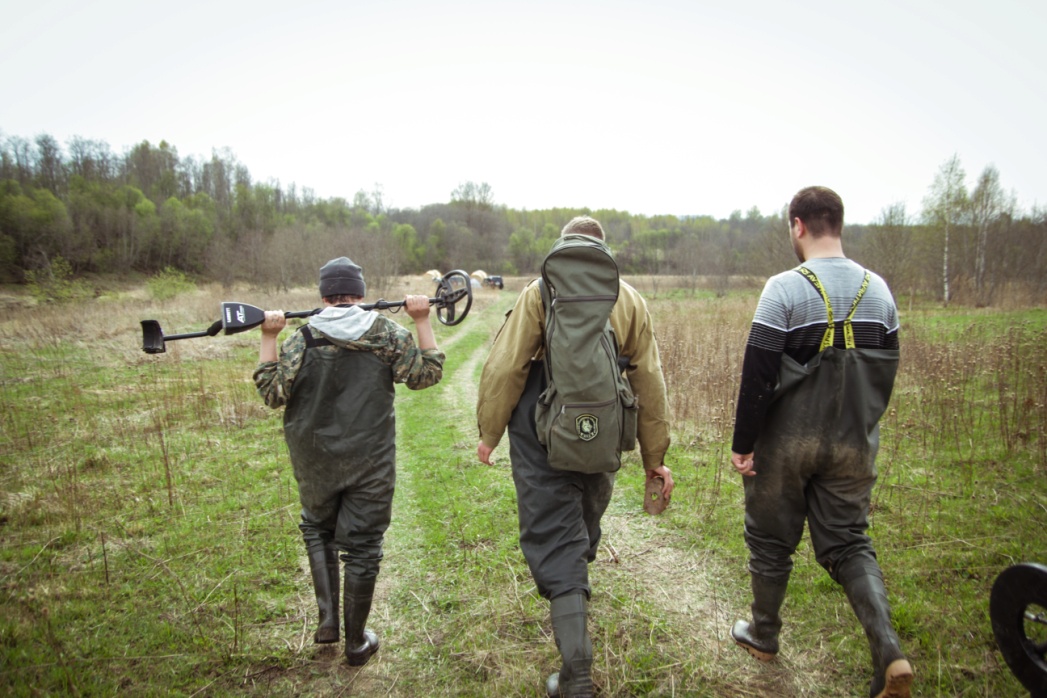 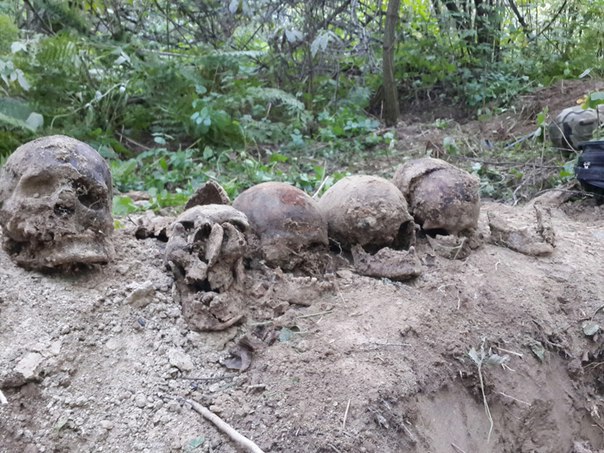 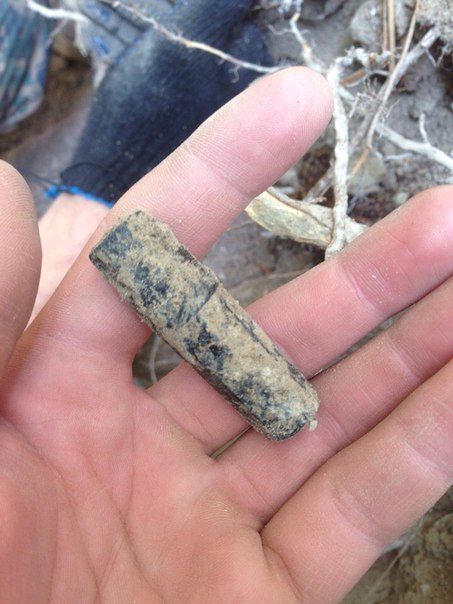 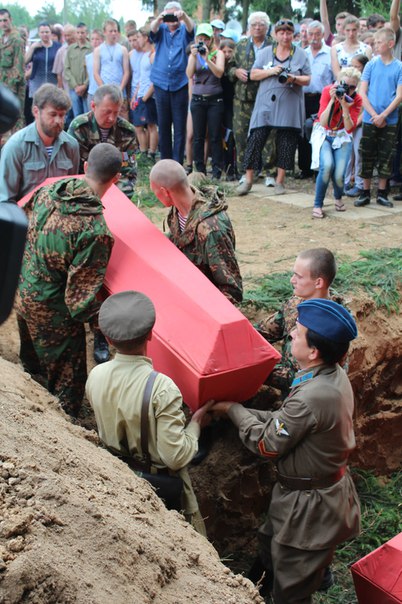